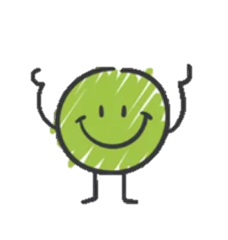 AUSWERTUNG DES LITERATURTAGES
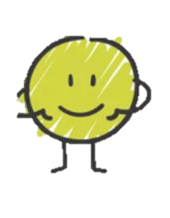 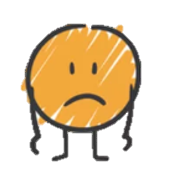 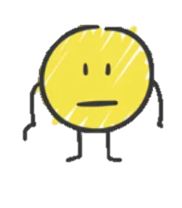 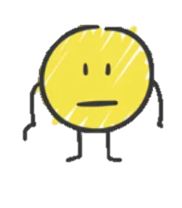 „Das Gespräch über die Texte war interessant.“
„In der Gruppe war eine gute Stimmung.“
„Ich finde es schön, andere Mitschüler/innen kennenzulernen.“
„Mir hat gefallen, wie meine Gruppe meinen Text aufgenommen hat.“
„Ich fand die Texte interessant.“
„Ich habe mich beim Vorlesen wohl gefühlT.“